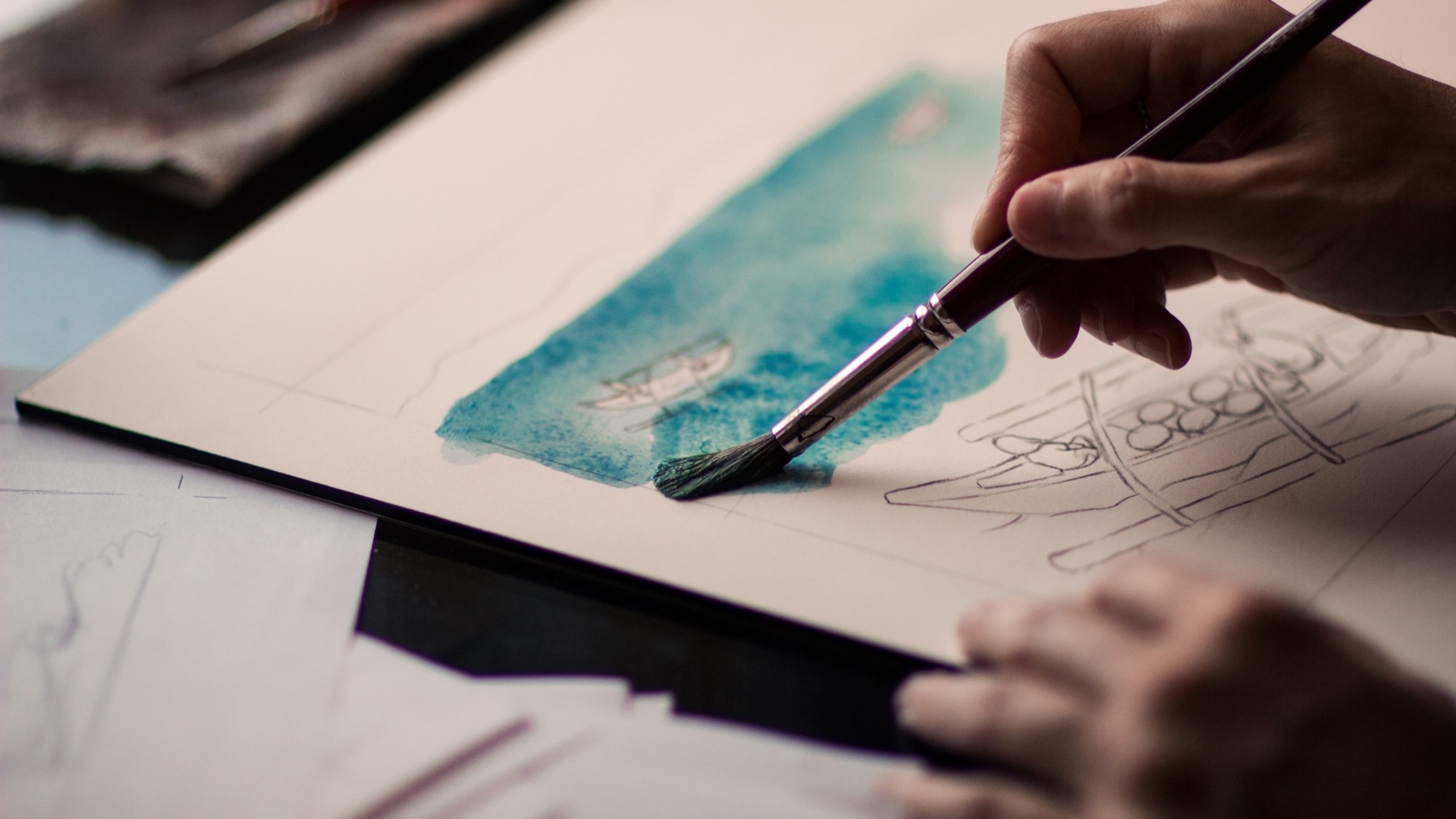 KPOP CLASS
2019.11.19
Copyrightⓒ. Saebyeol Yu. All Rights Reserved.
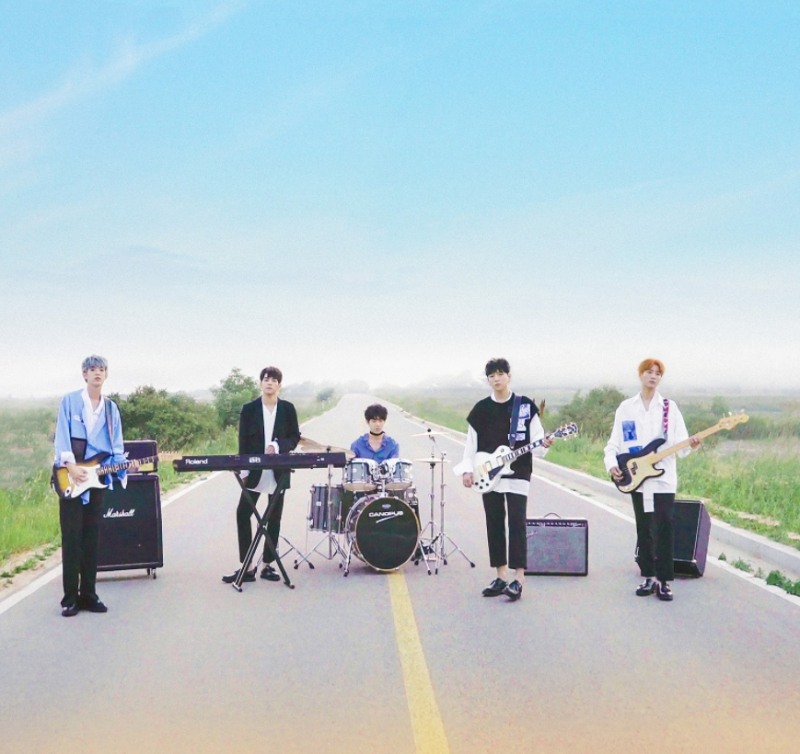 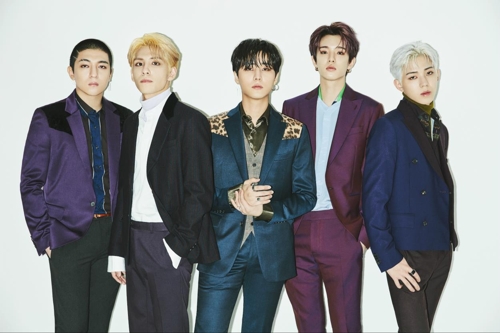 DAY6
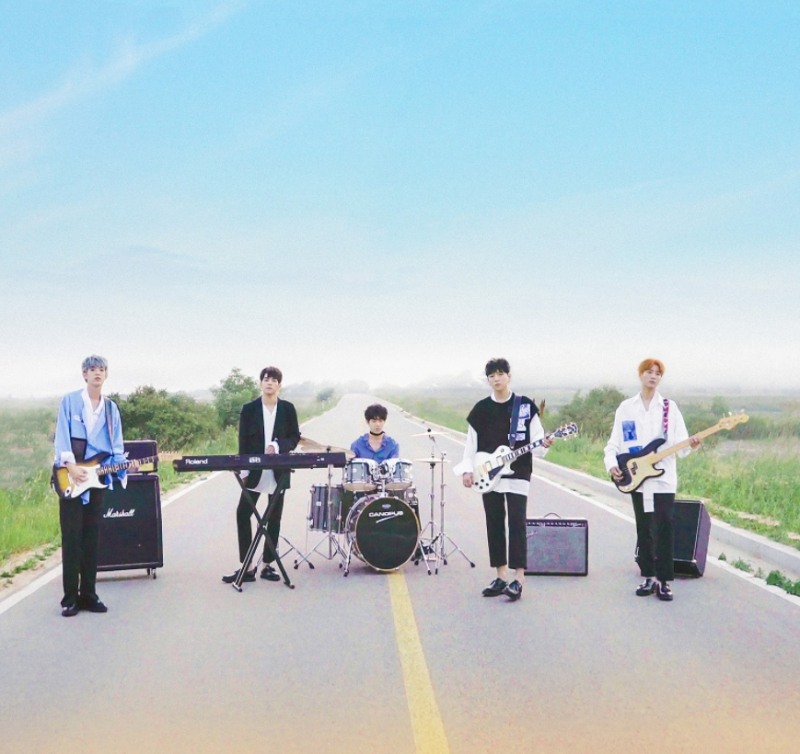 Debut: 07-09-2015
Debut Song : Congratulations
Meaning of the Team name: 
6 days + 1day = 1week
Fandom: My day
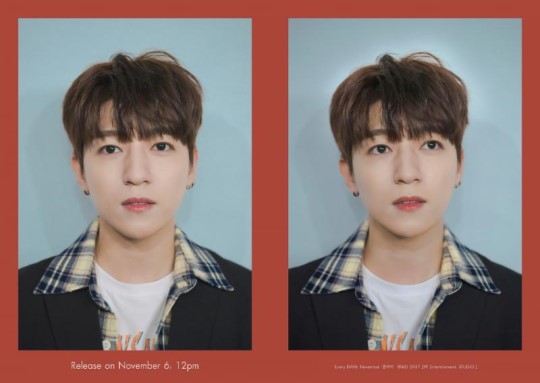 Name: SungJin
Position: Leader, Vocal, Guitar
Birth: 16-01-1993
Physical: 177cm, 70kg
https://www.youtube.com/watch?v=kSMNmyjsuxs
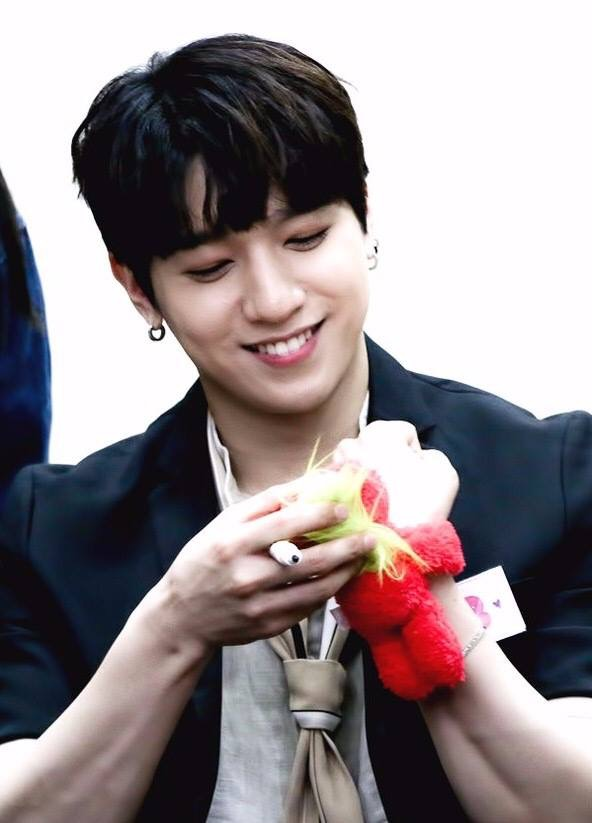 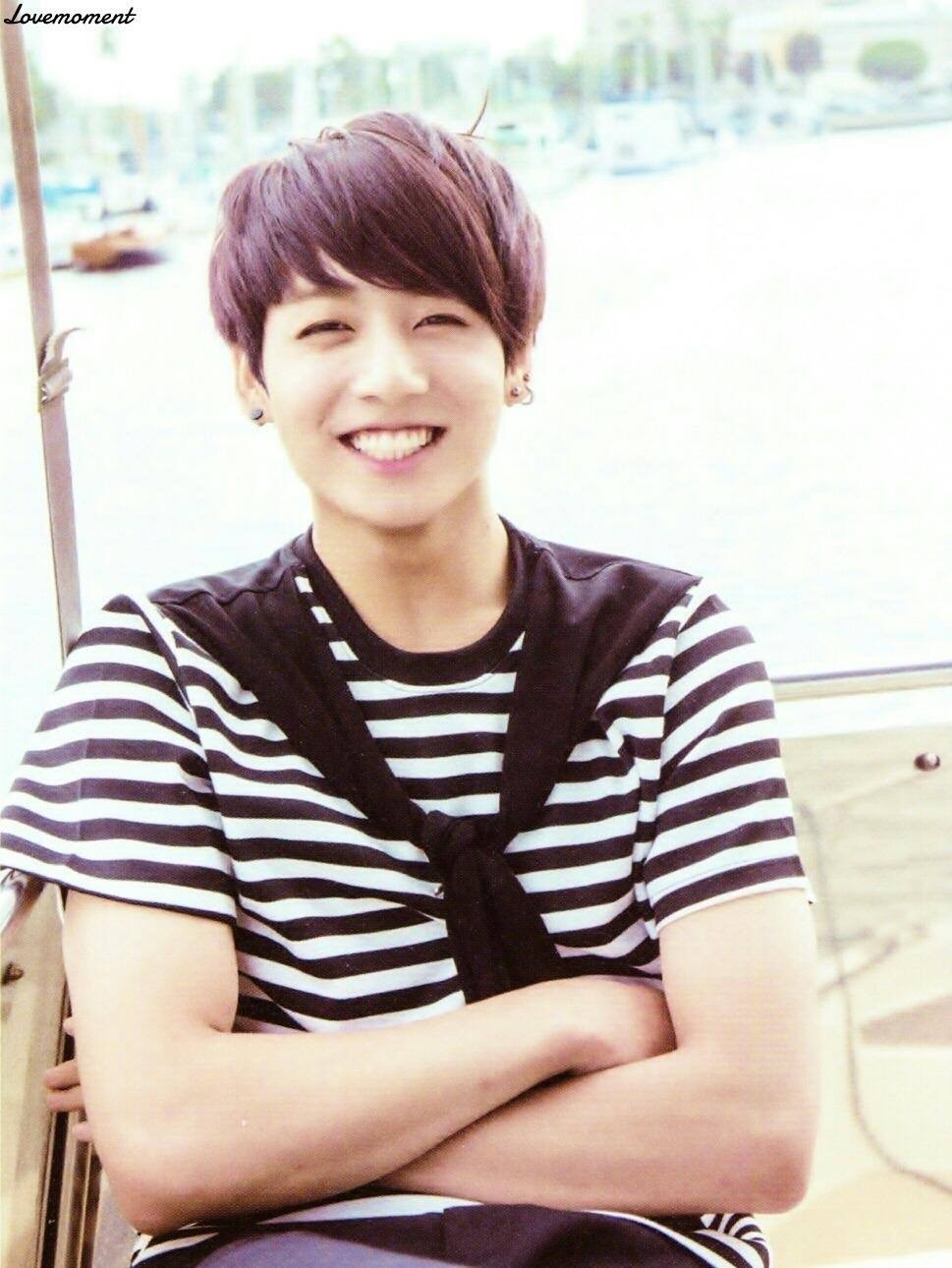 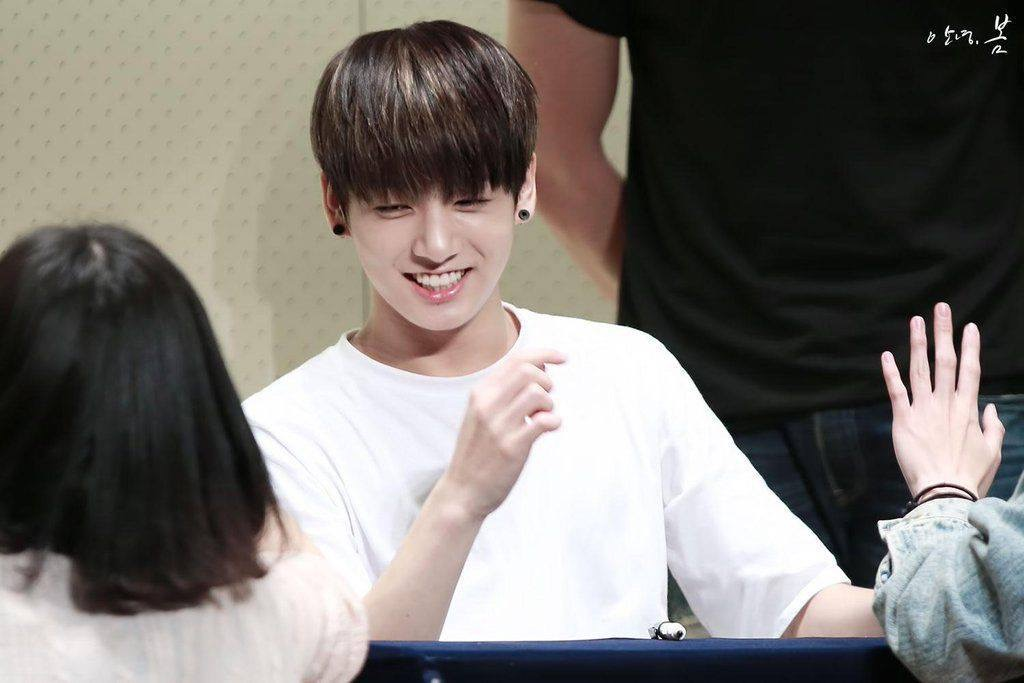 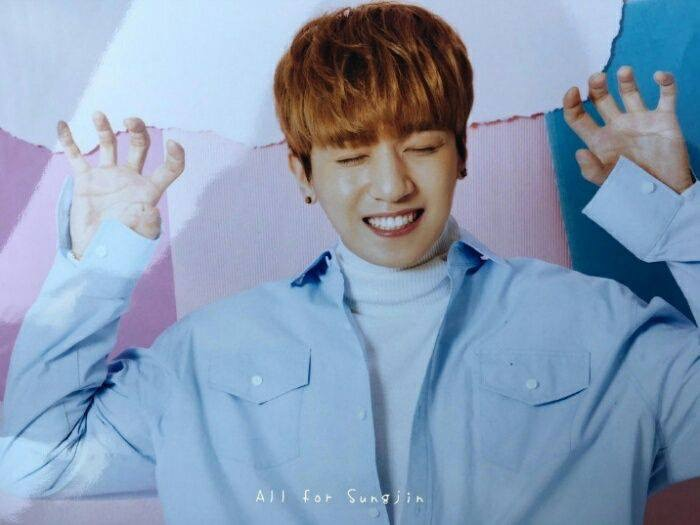 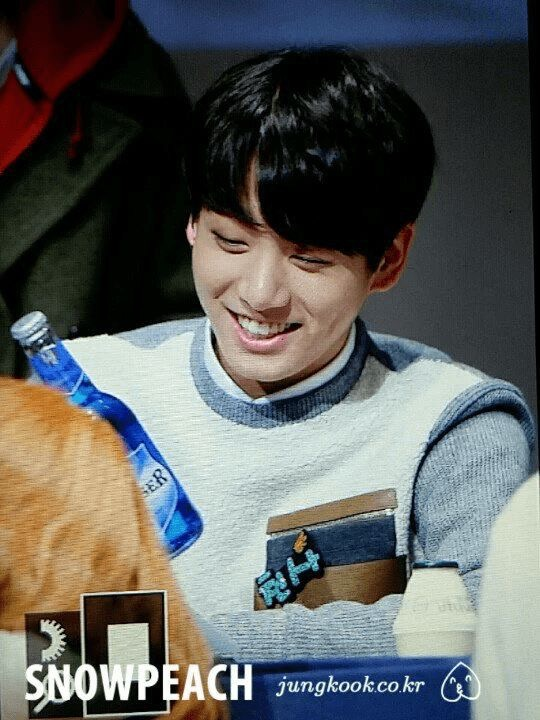 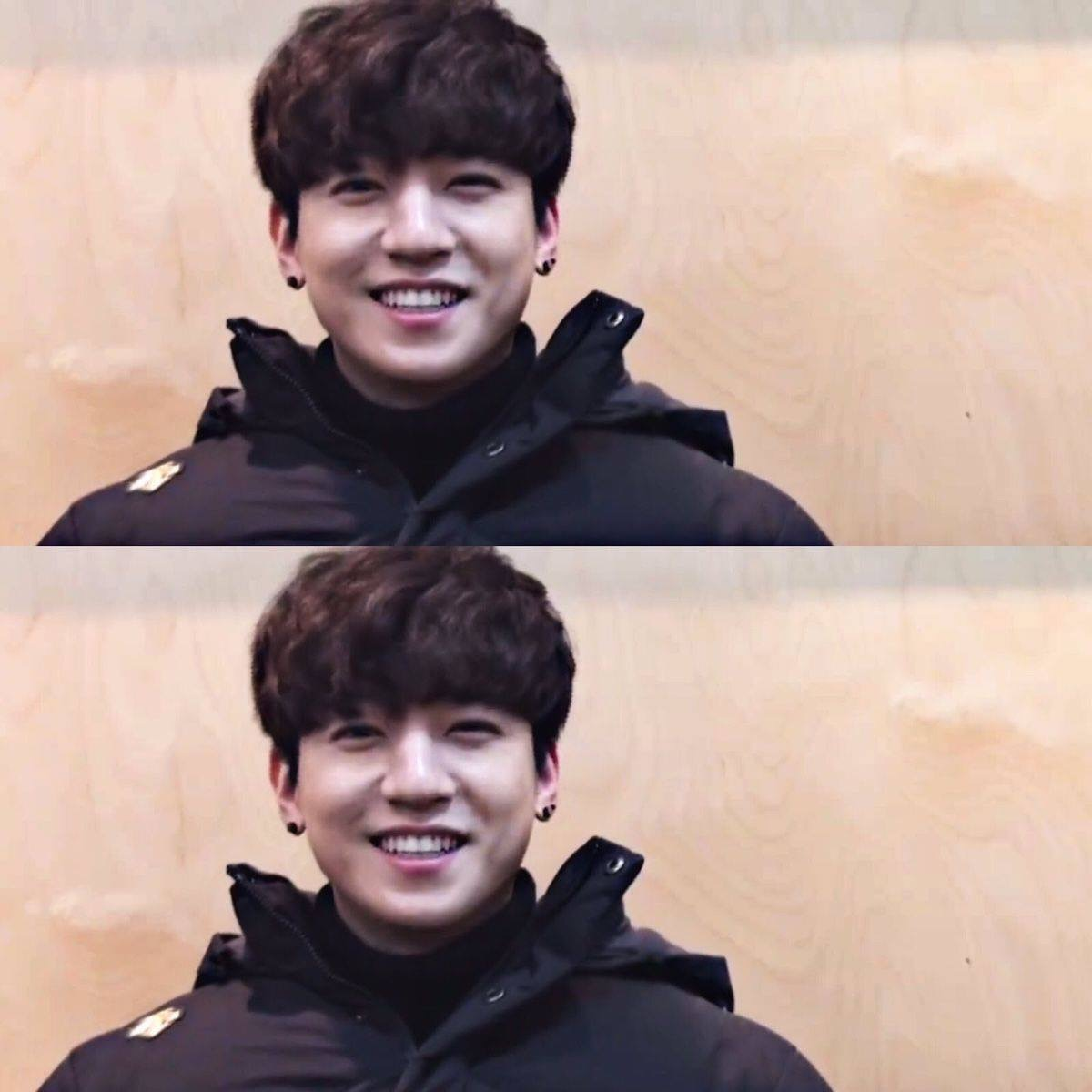 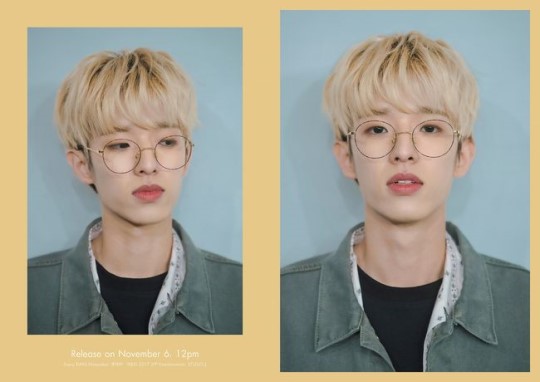 Name: Jae
Position: Vocal, Rap, Guitar
Birth: 15-09-1992
Physical: 182cm, 65kg
https://www.youtube.com/watch?v=8CUlKW4MWN8
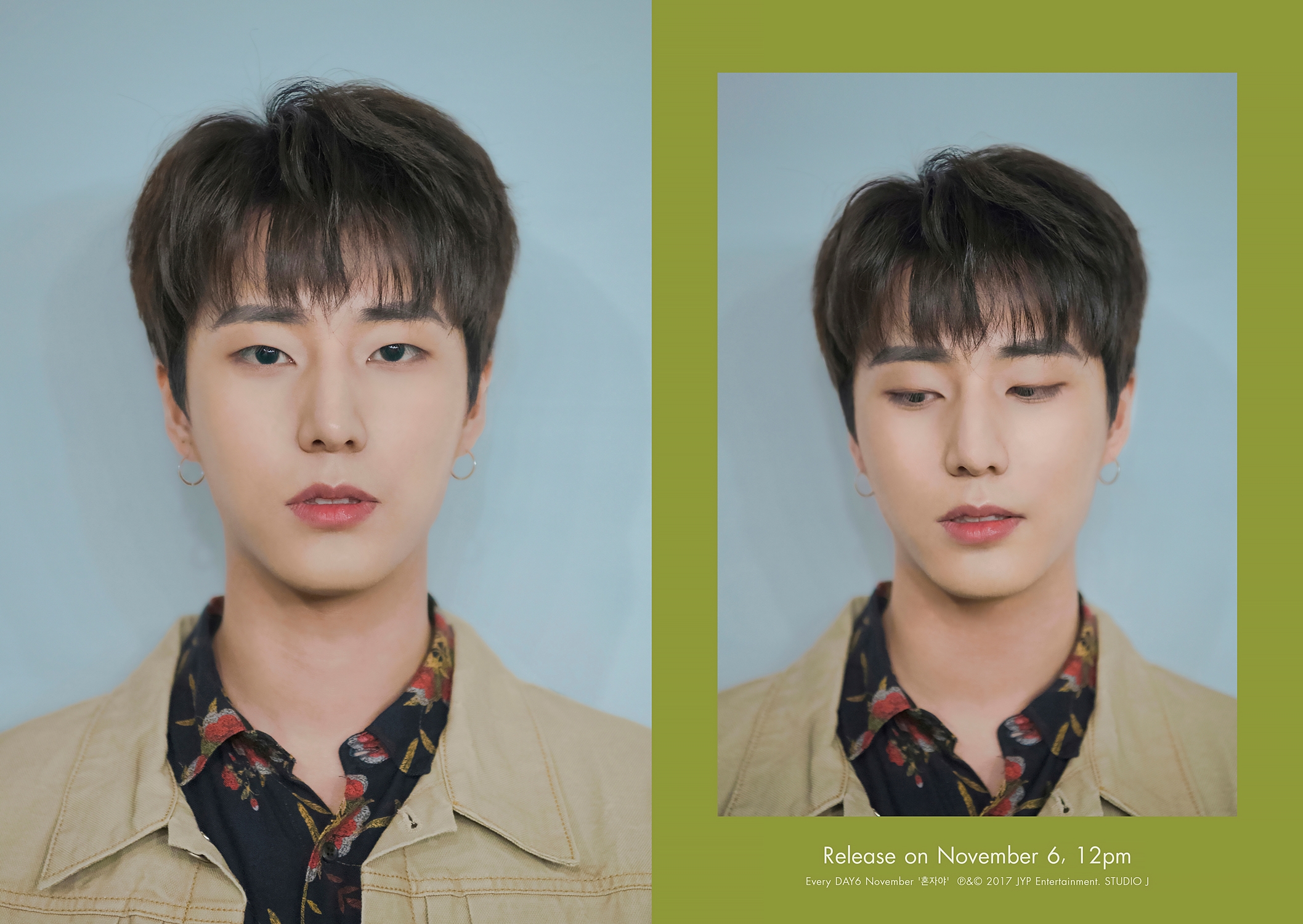 Name: Young K
Position: Vocal, Rap, Base Guitar
Birth: 19-12-1993
Physical: 180.2cm, 68kg
https://www.youtube.com/watch?v=J1ZpmxpHApQ
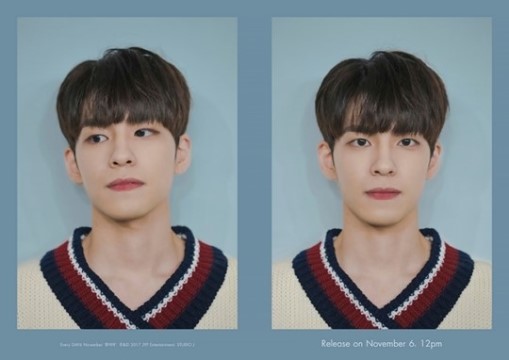 Name: Wonpil
Position: Vocal, Keyboard, synthesizer
Birth: 28-04-1994
Physical: 176cm, 60kg
https://www.youtube.com/watch?v=g74D8h-_quA
https://www.youtube.com/watch?v=whs7gl4Yeks
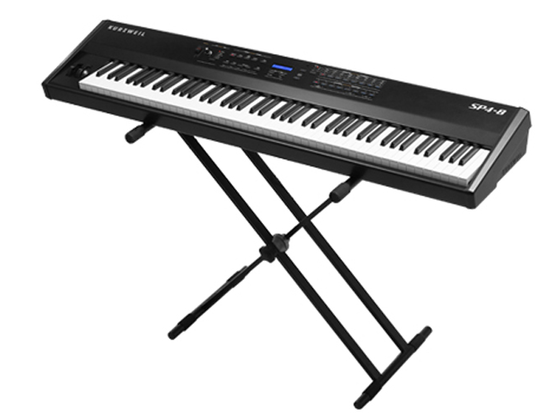 https://www.youtube.com/watch?v=whs7gl4Yeks
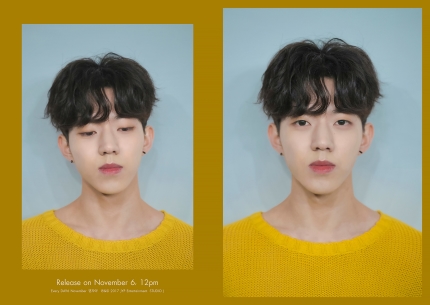 Name: Dowoon
Position: Vocal, Drum
Birth: 25-08-1995
Physical: 177cm, 60kg
https://www.youtube.com/watch?v=zXEU9W2GLyQ
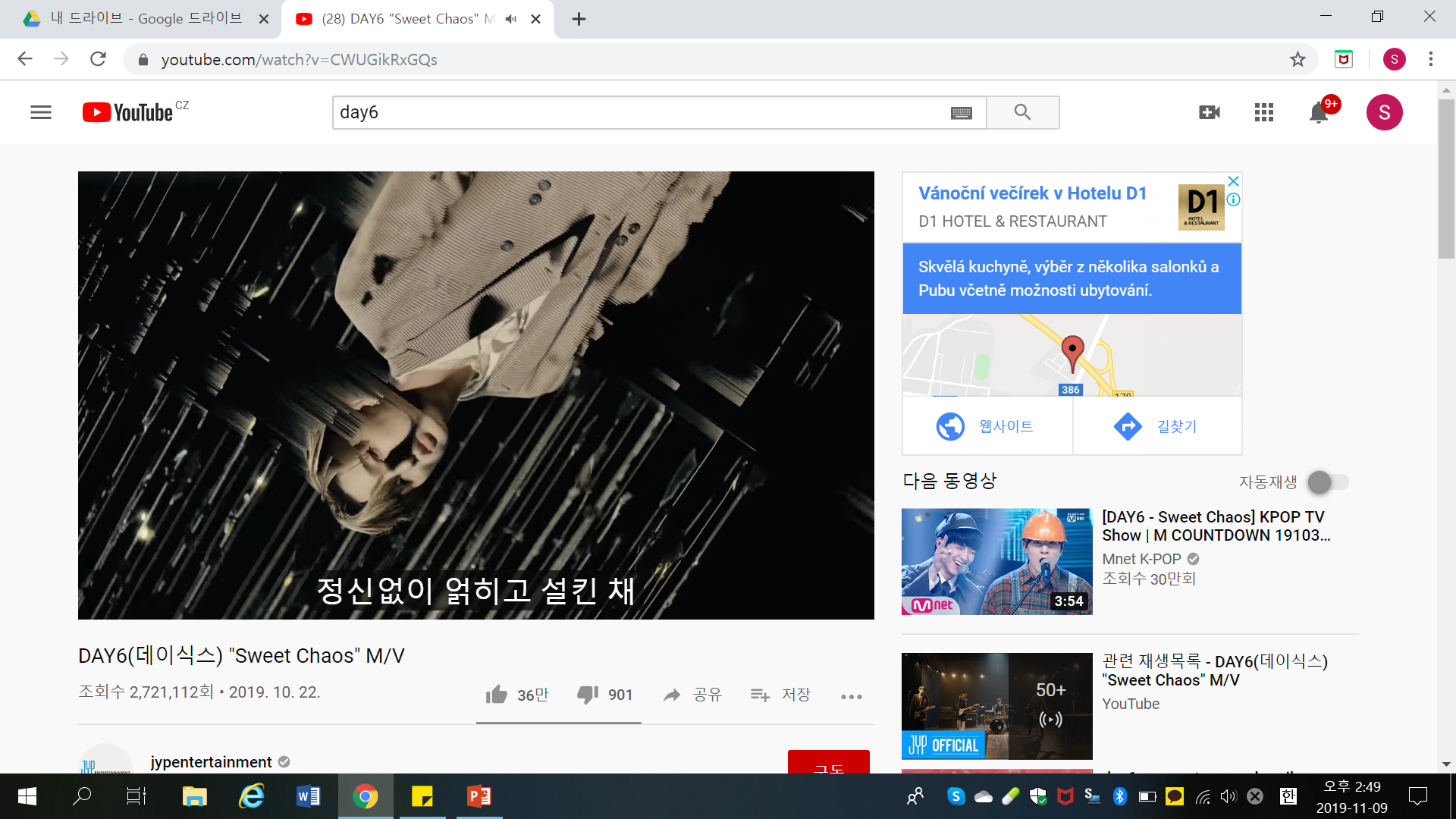 https://www.youtube.com/watch?v=CWUGikRxGQs
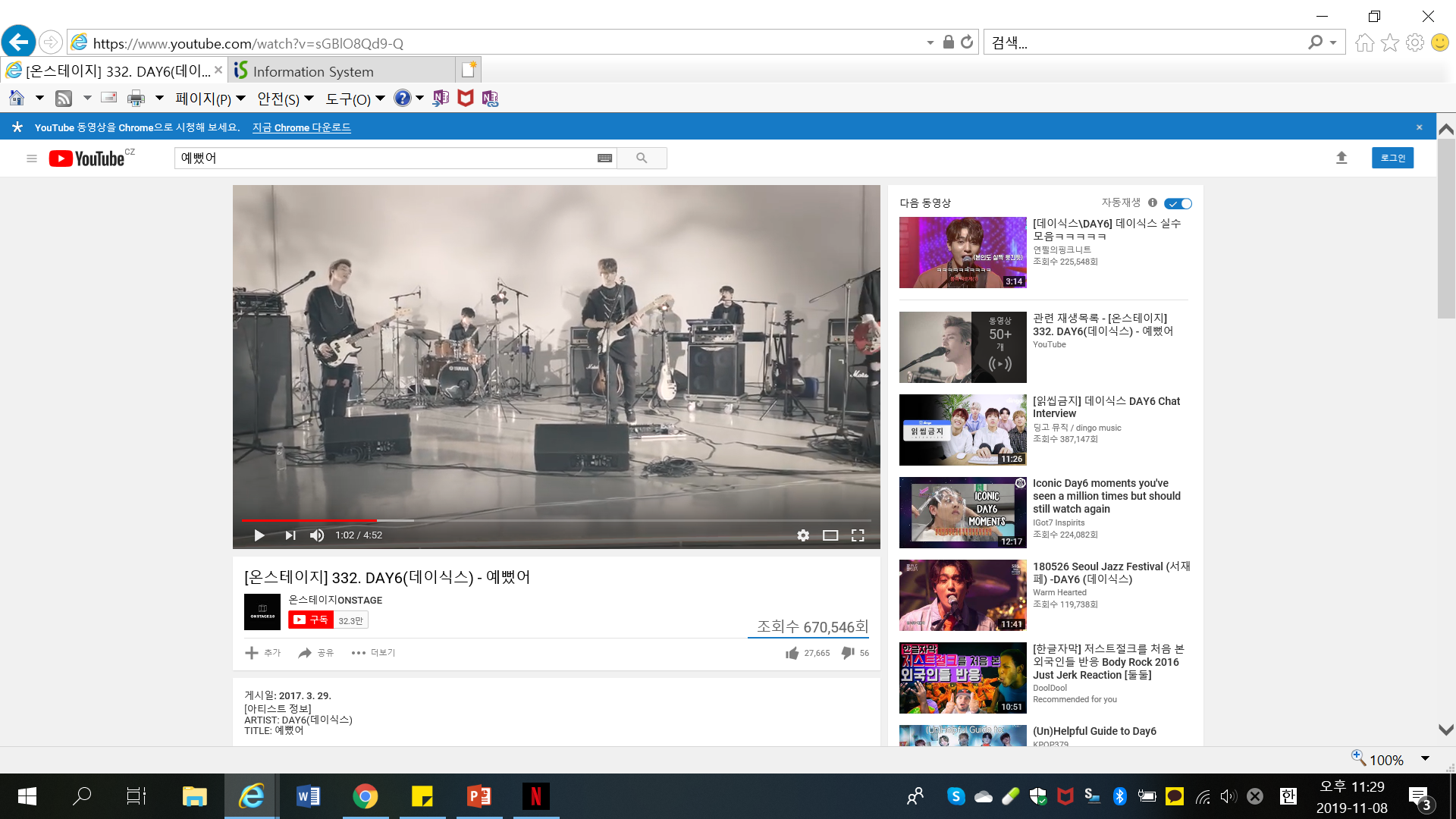 https://www.youtube.com/watch?v=sGBlO8Qd9-Q
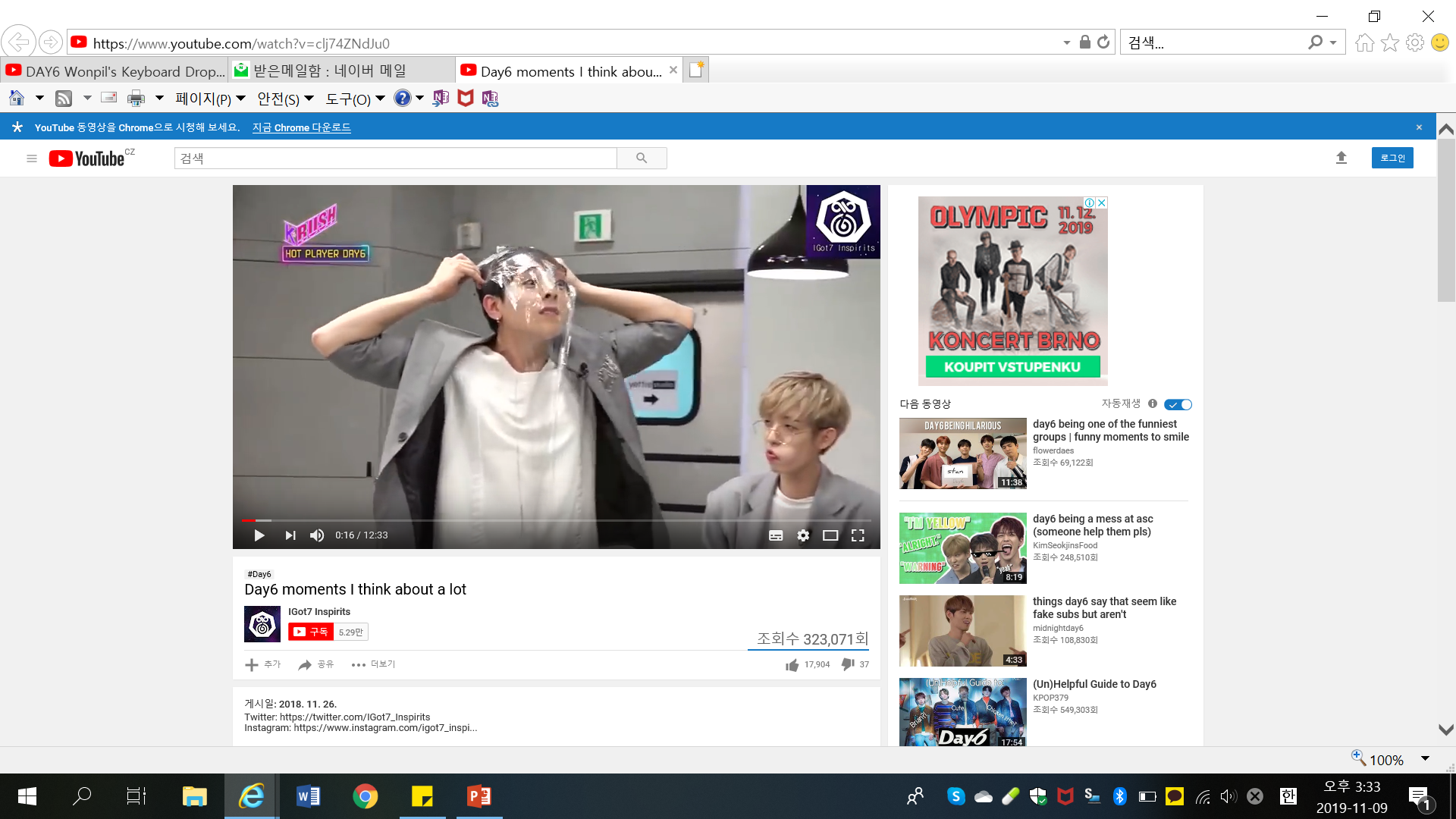 https://www.youtube.com/watch?v=clj74ZNdJu0
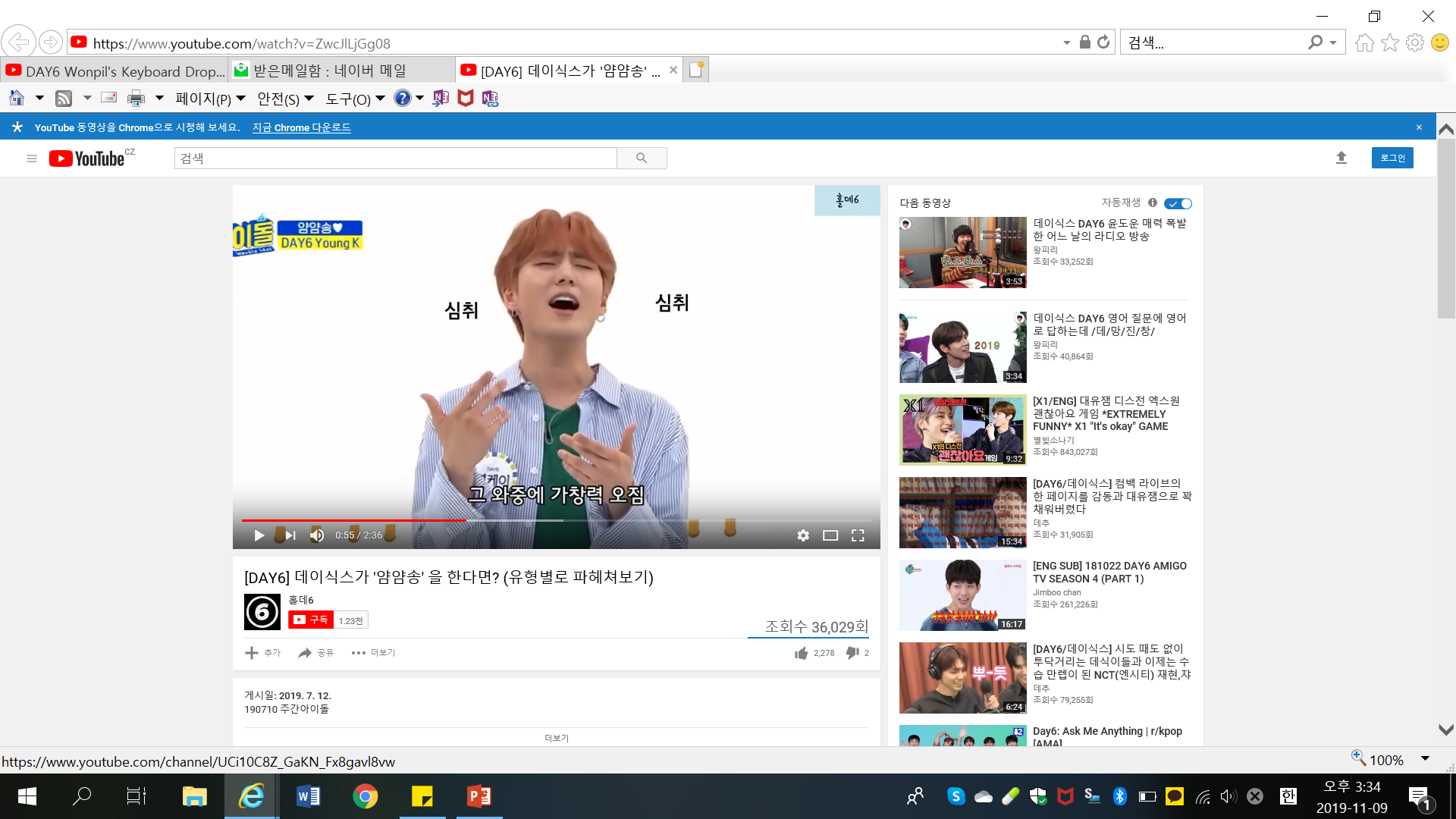 https://www.youtube.com/watch?v=ZwcJlLjGg08
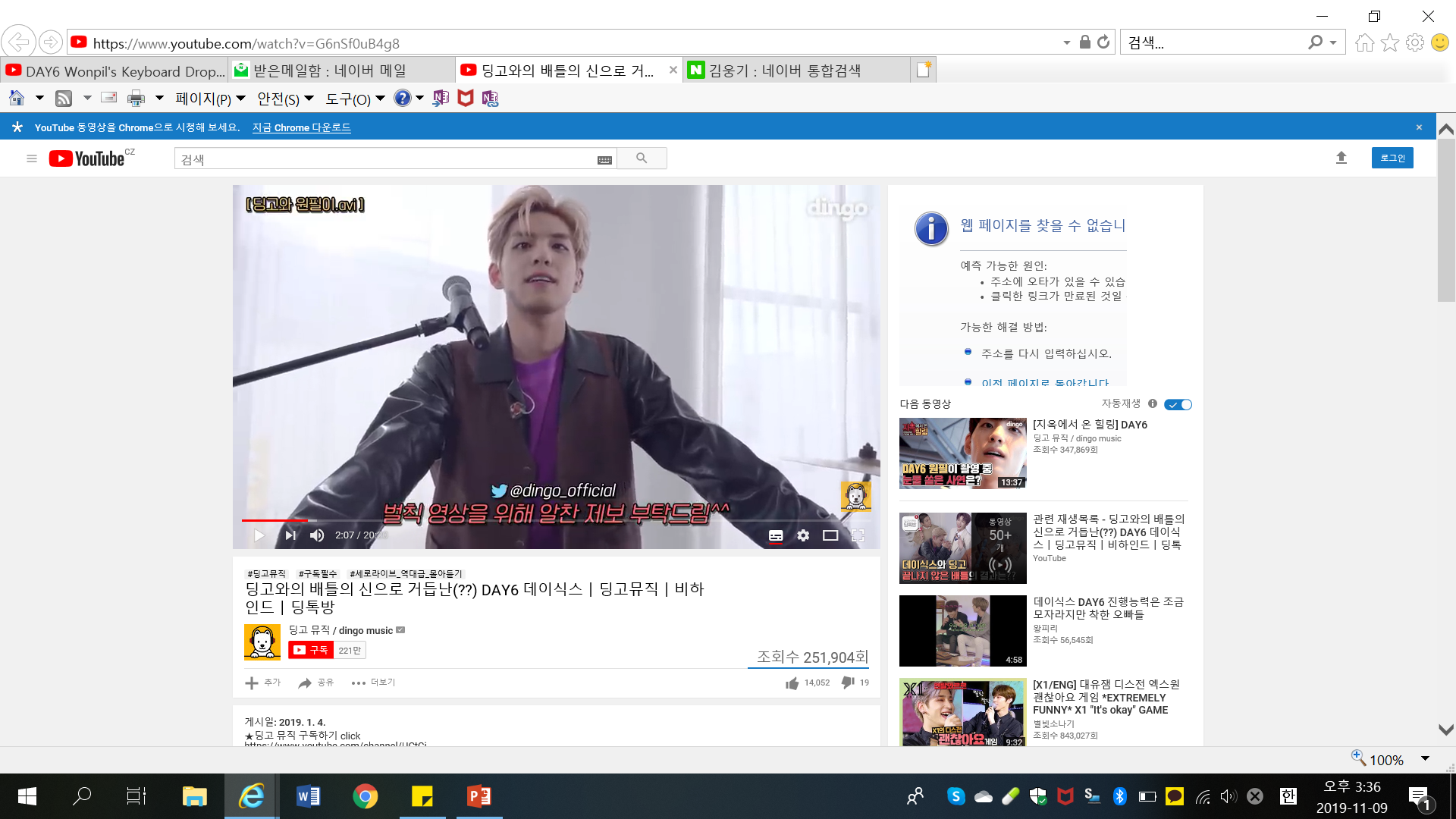 https://www.youtube.com/watch?v=G6nSf0uB4g8
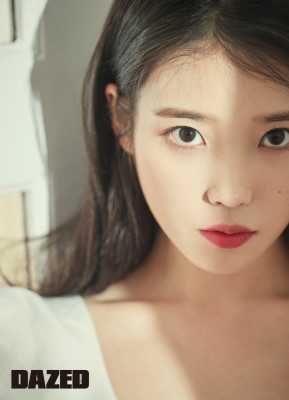 IU
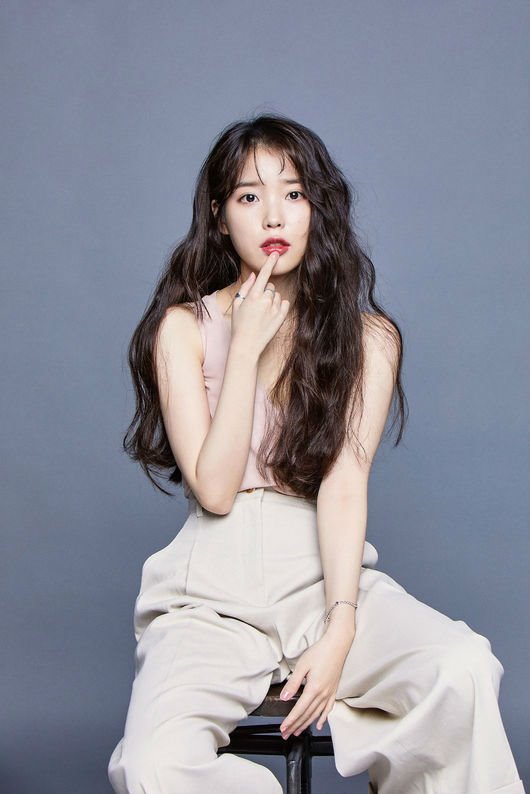 Debut: 18-09-2008
Debut Song : missing child
Meaning of the name: 
The music connect I &You
Fandom: U&I
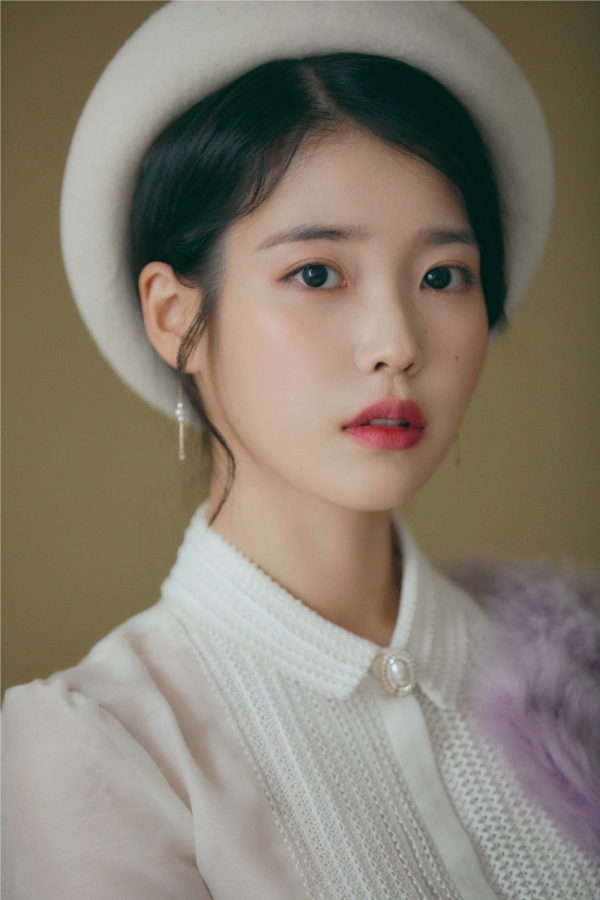 Name: IU (Lee Jieun)
Position: Sing a song writer, Actress
Birth: 16-05-1993
Physical: 160cm, 44kg
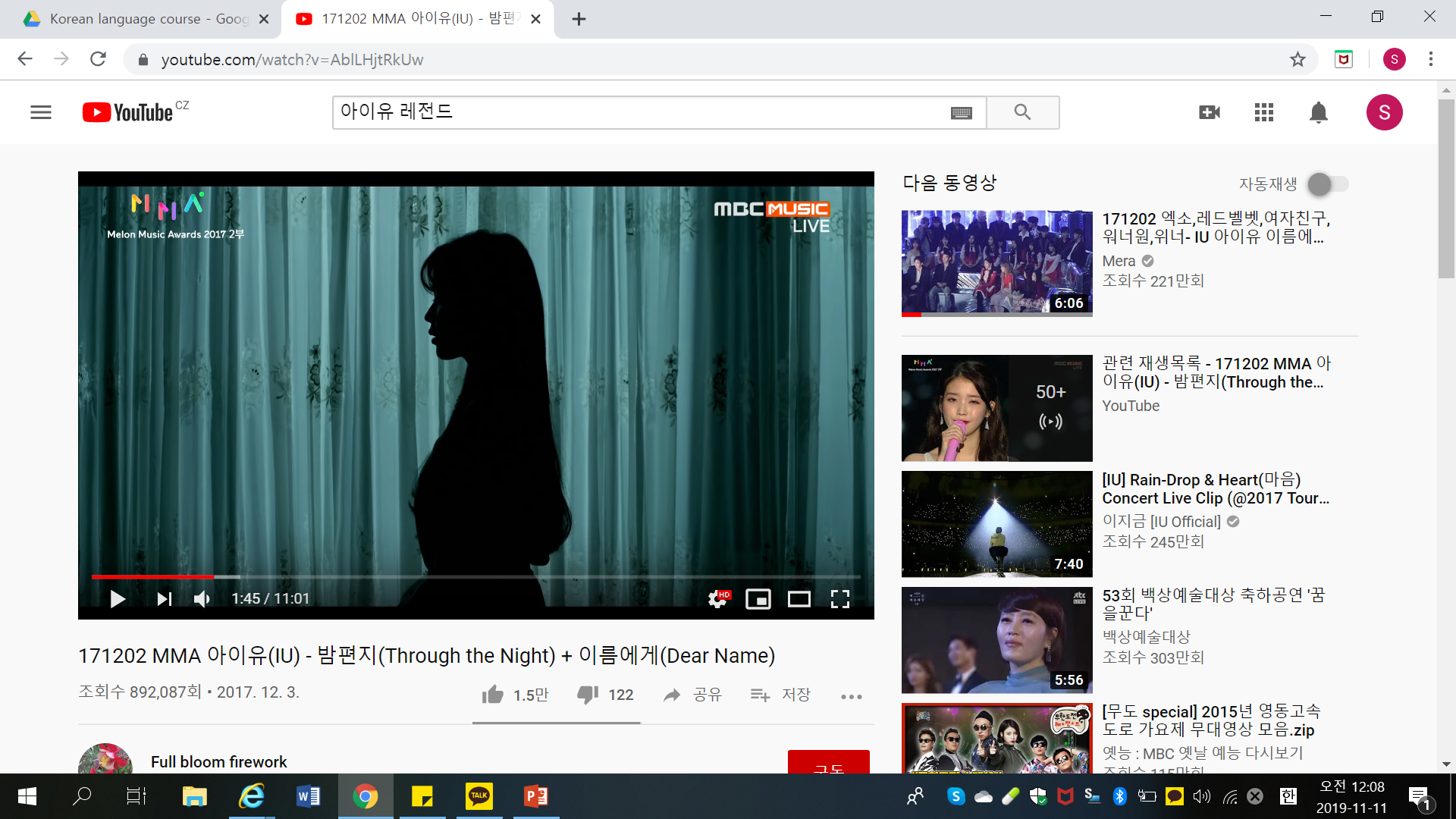 https://www.youtube.com/watch?v=AblLHjtRkUw
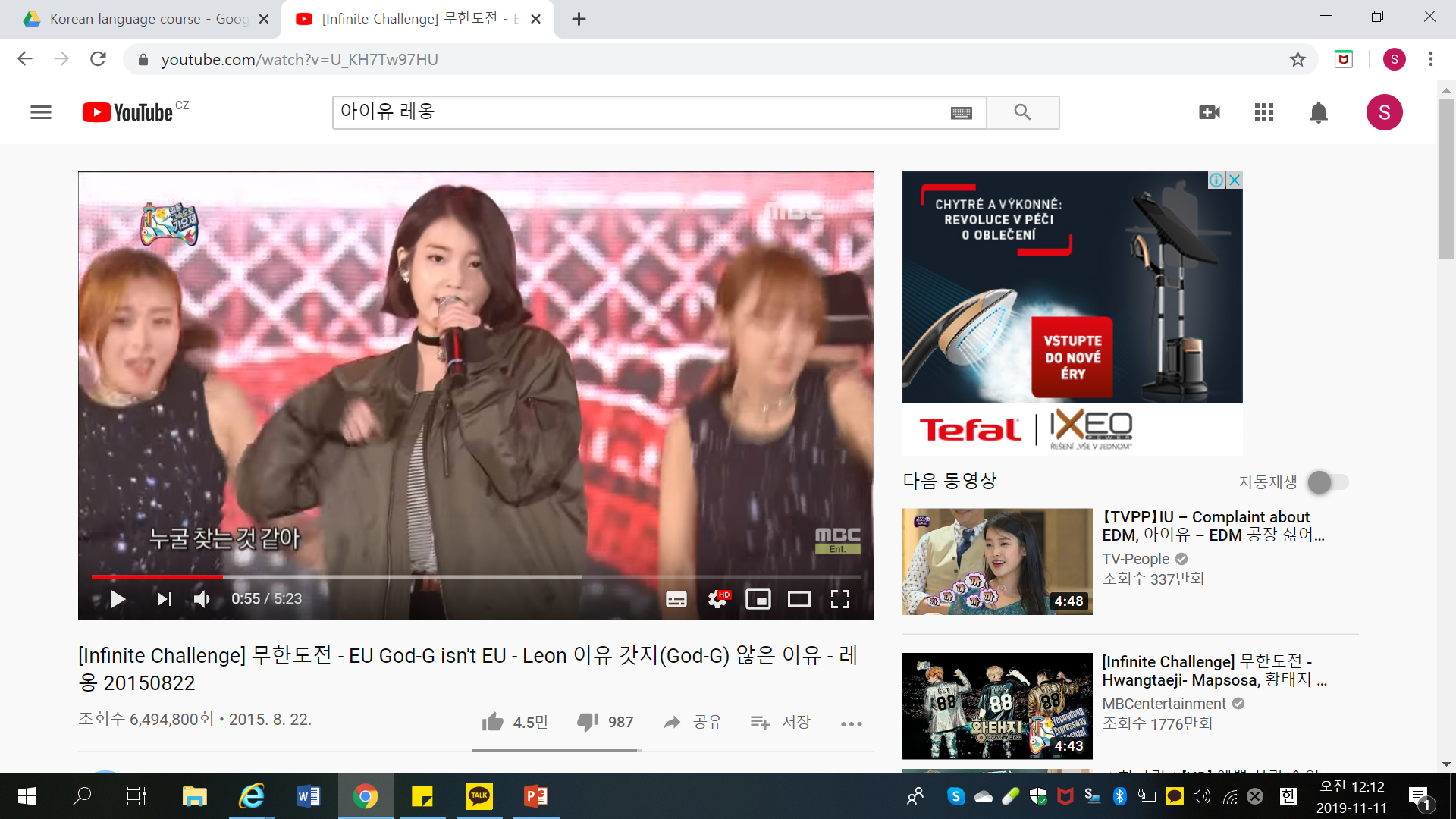 https://www.youtube.com/watch?v=U_KH7Tw97HU
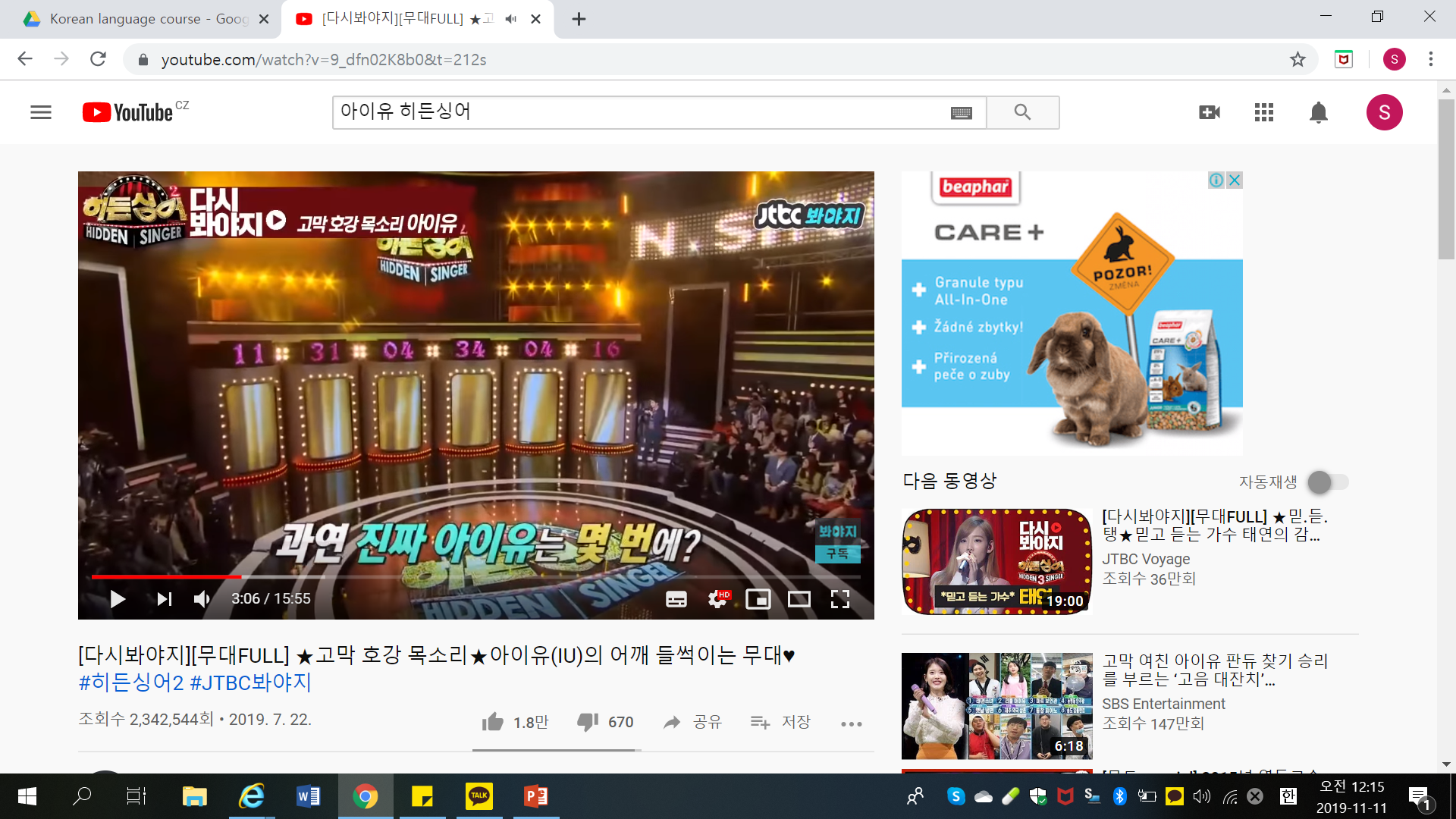 https://www.youtube.com/watch?v=9_dfn02K8b0&t=212s
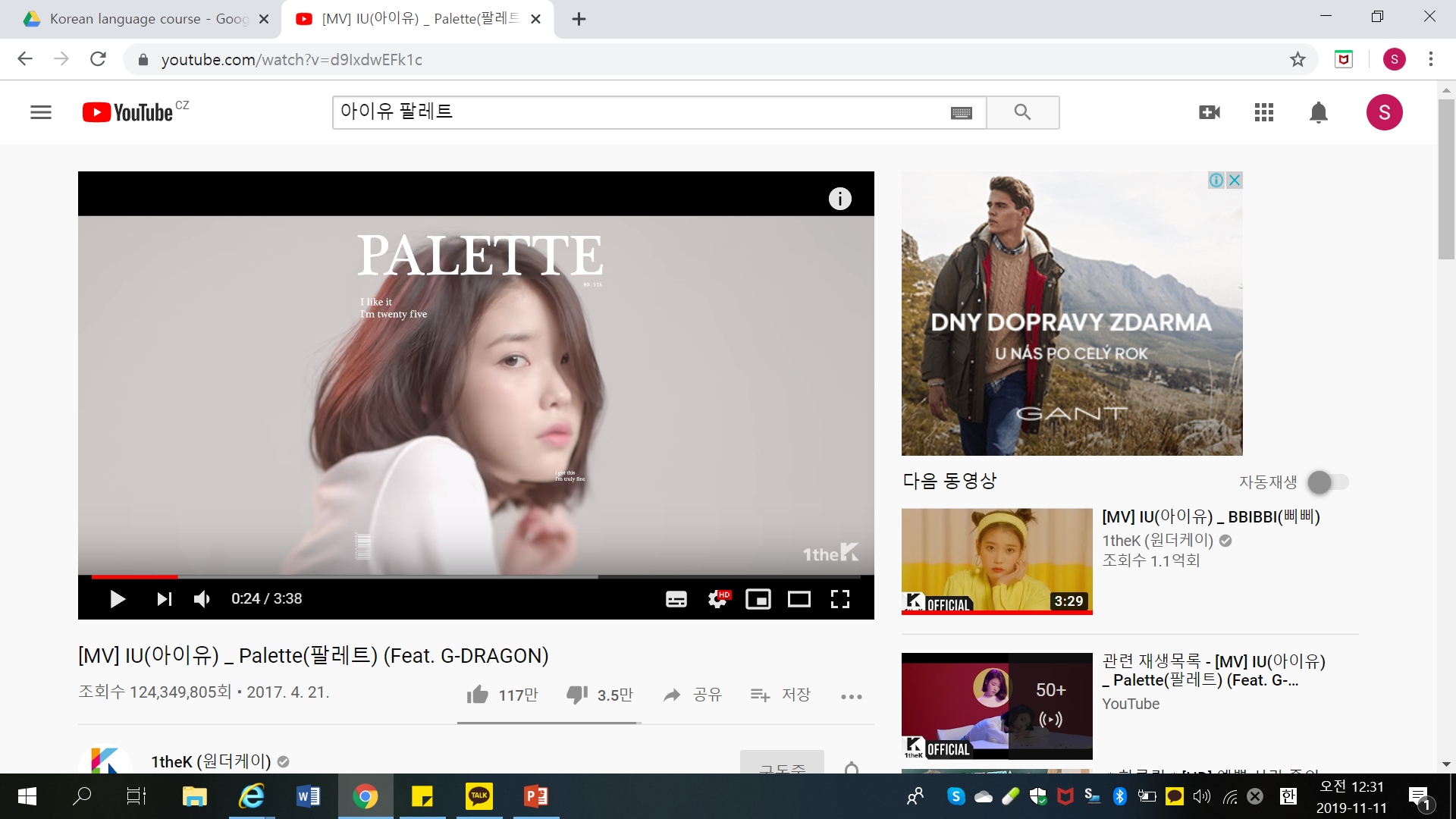 https://www.youtube.com/watch?v=d9IxdwEFk1c
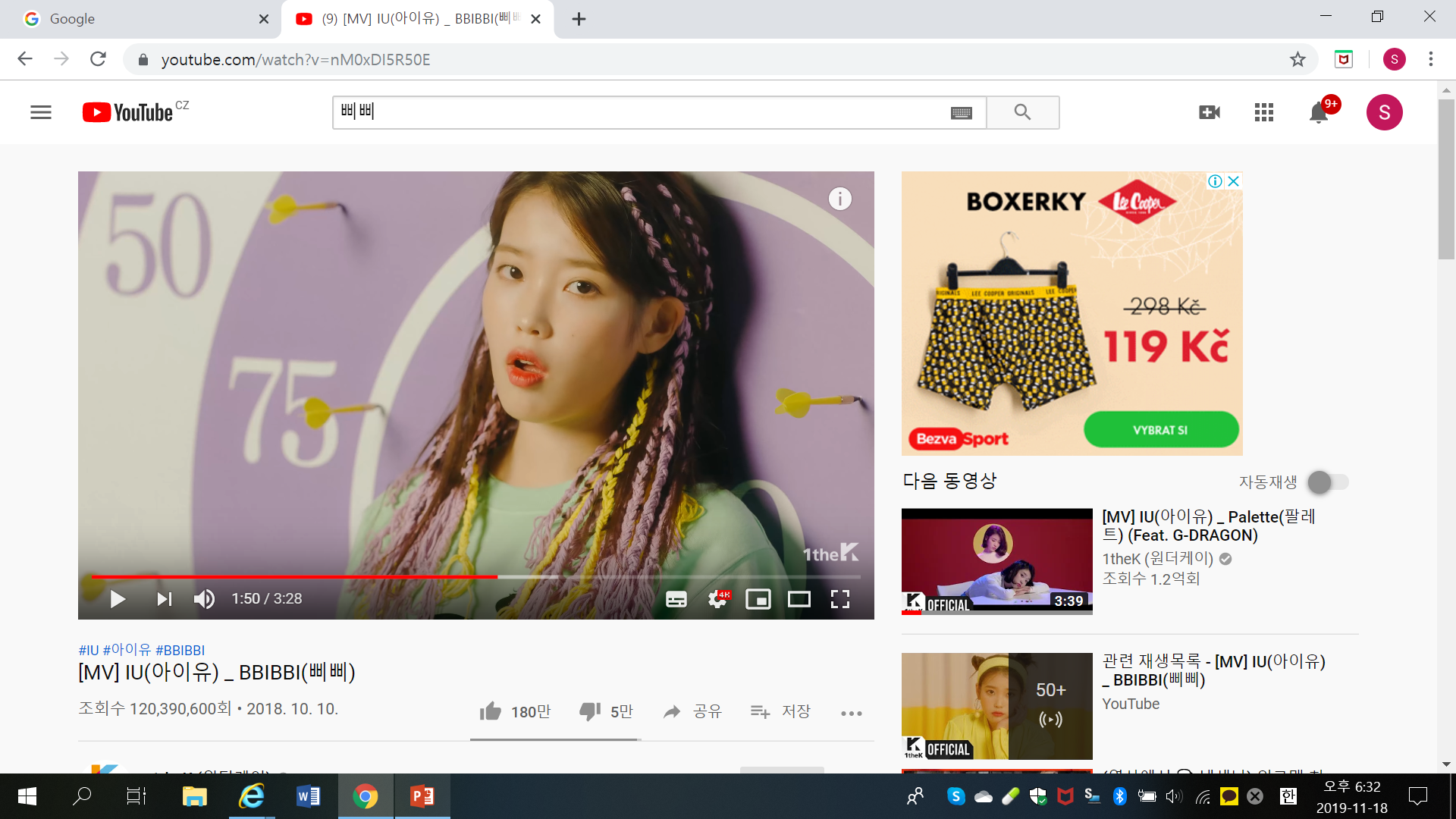 https://www.youtube.com/watch?v=nM0xDI5R50E
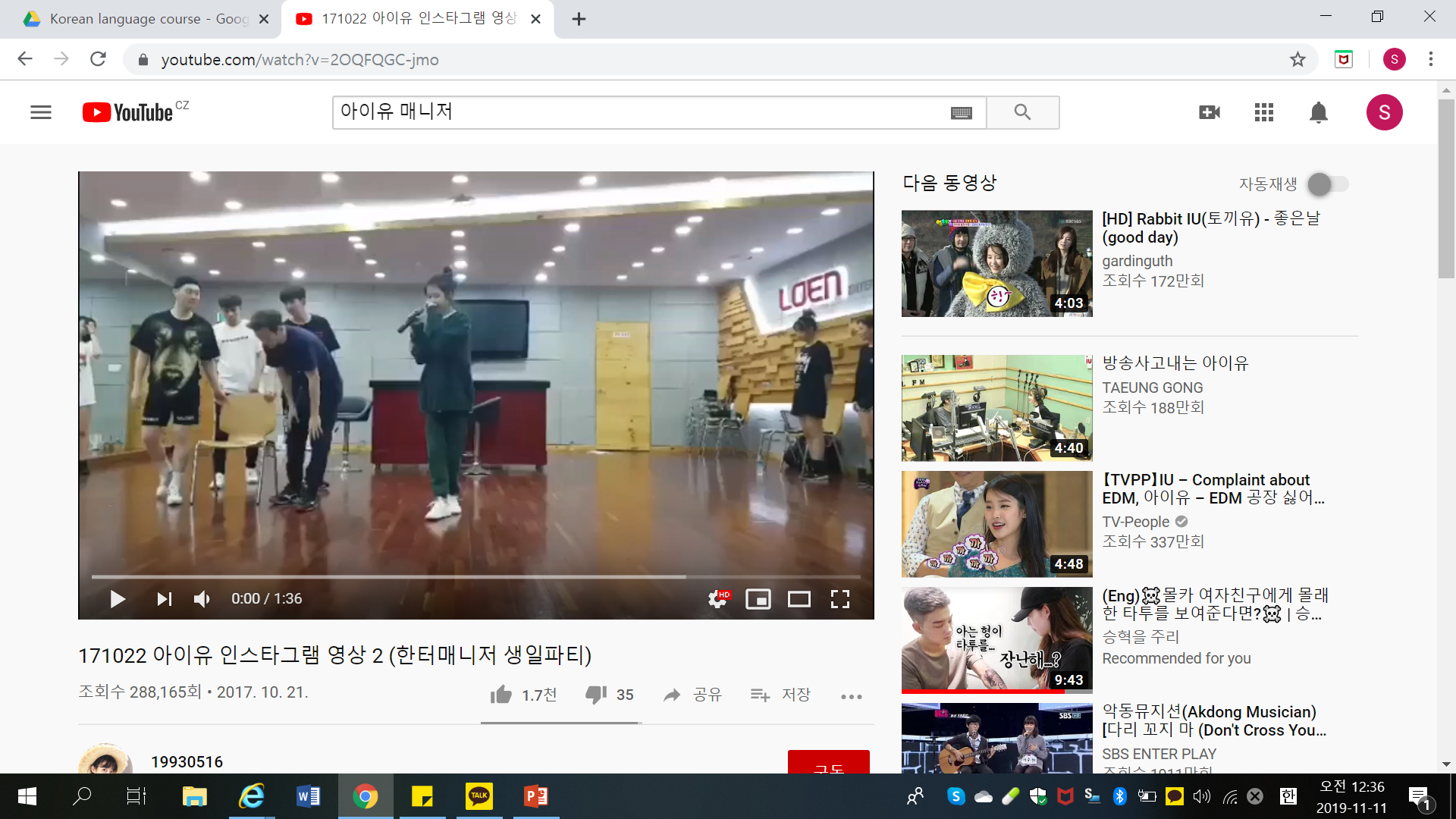 https://www.youtube.com/watch?v=2OQFQGC-jmo
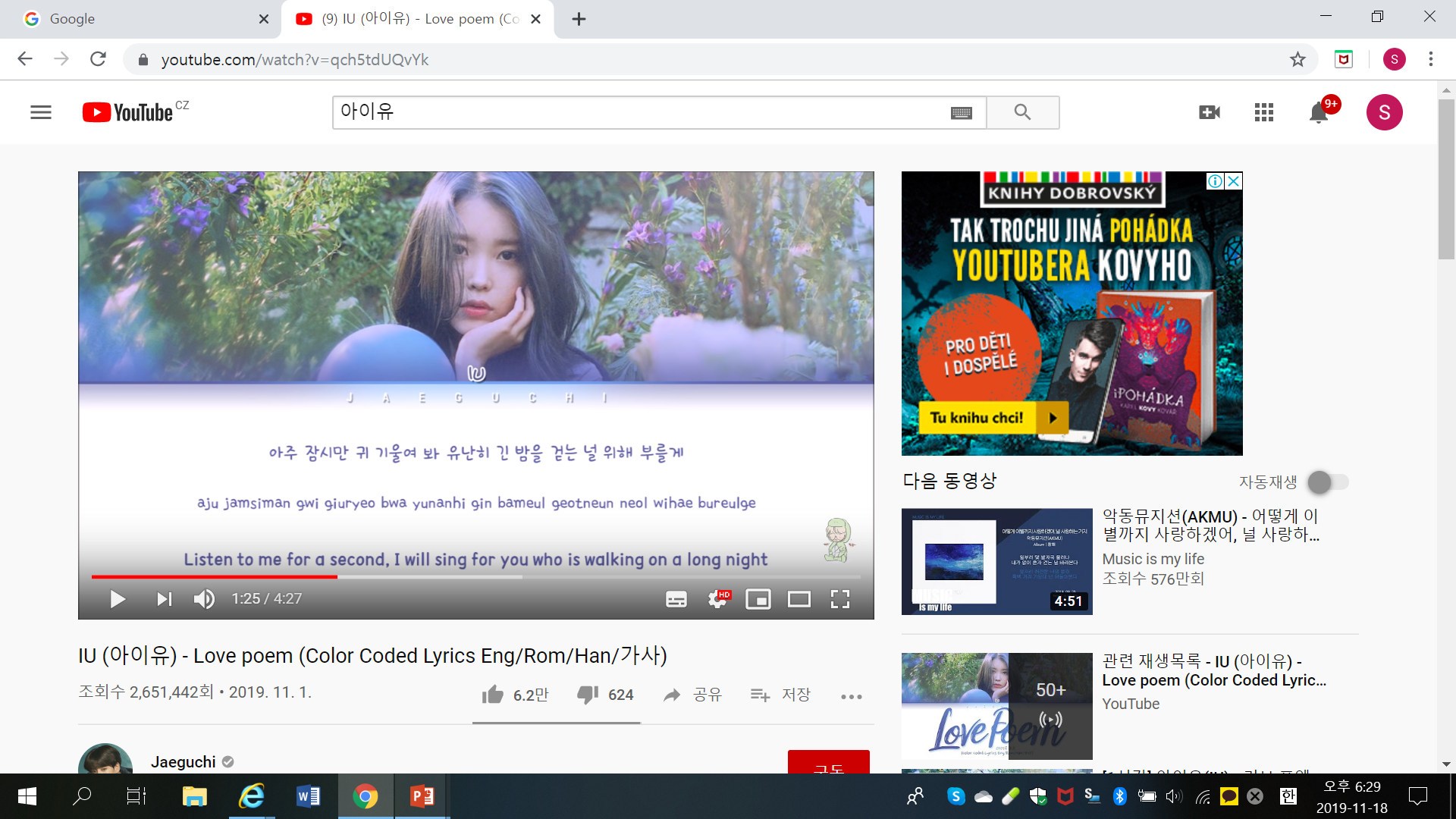 https://www.youtube.com/watch?v=qch5tdUQvYk
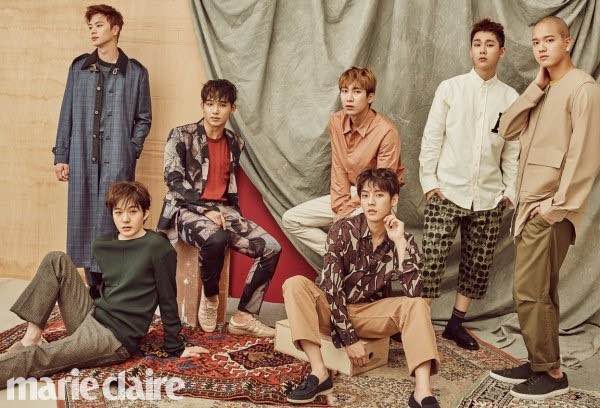 BTOB
   Born TO Beat
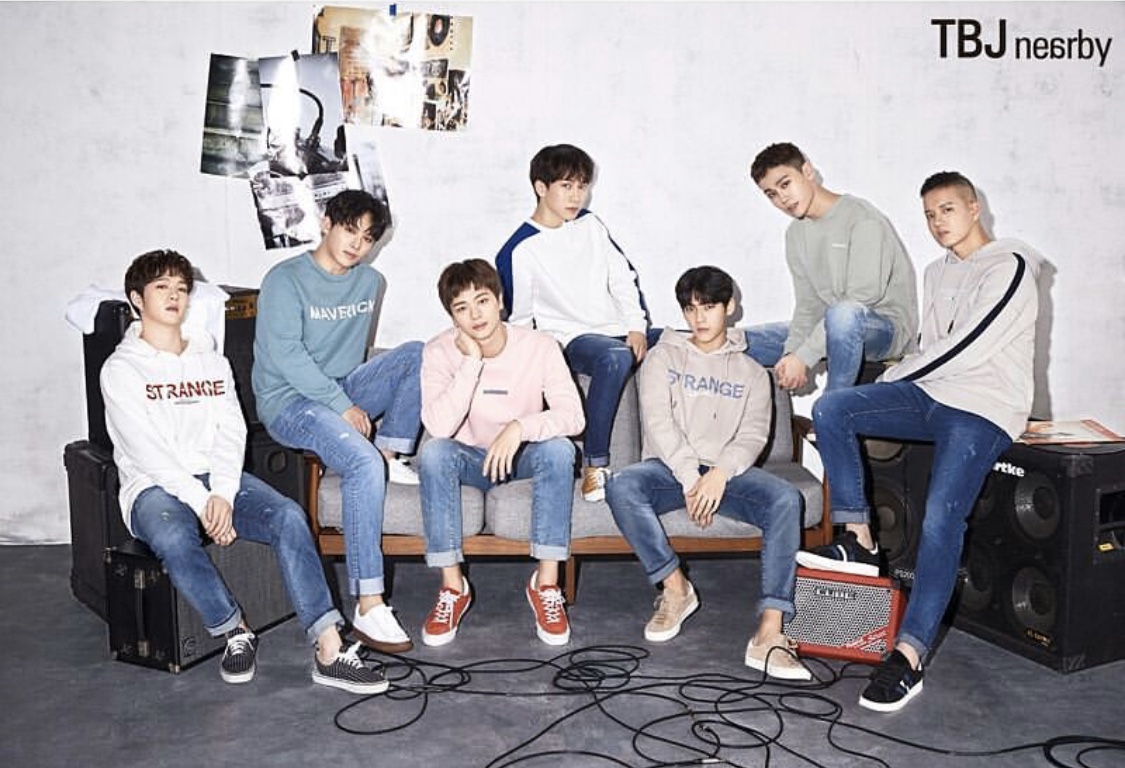 Debut: 21.03.2012
Fandom: Melody
Famous songs: 
I can’t live without you
Miss you
Beautiful but sick
MOVIE
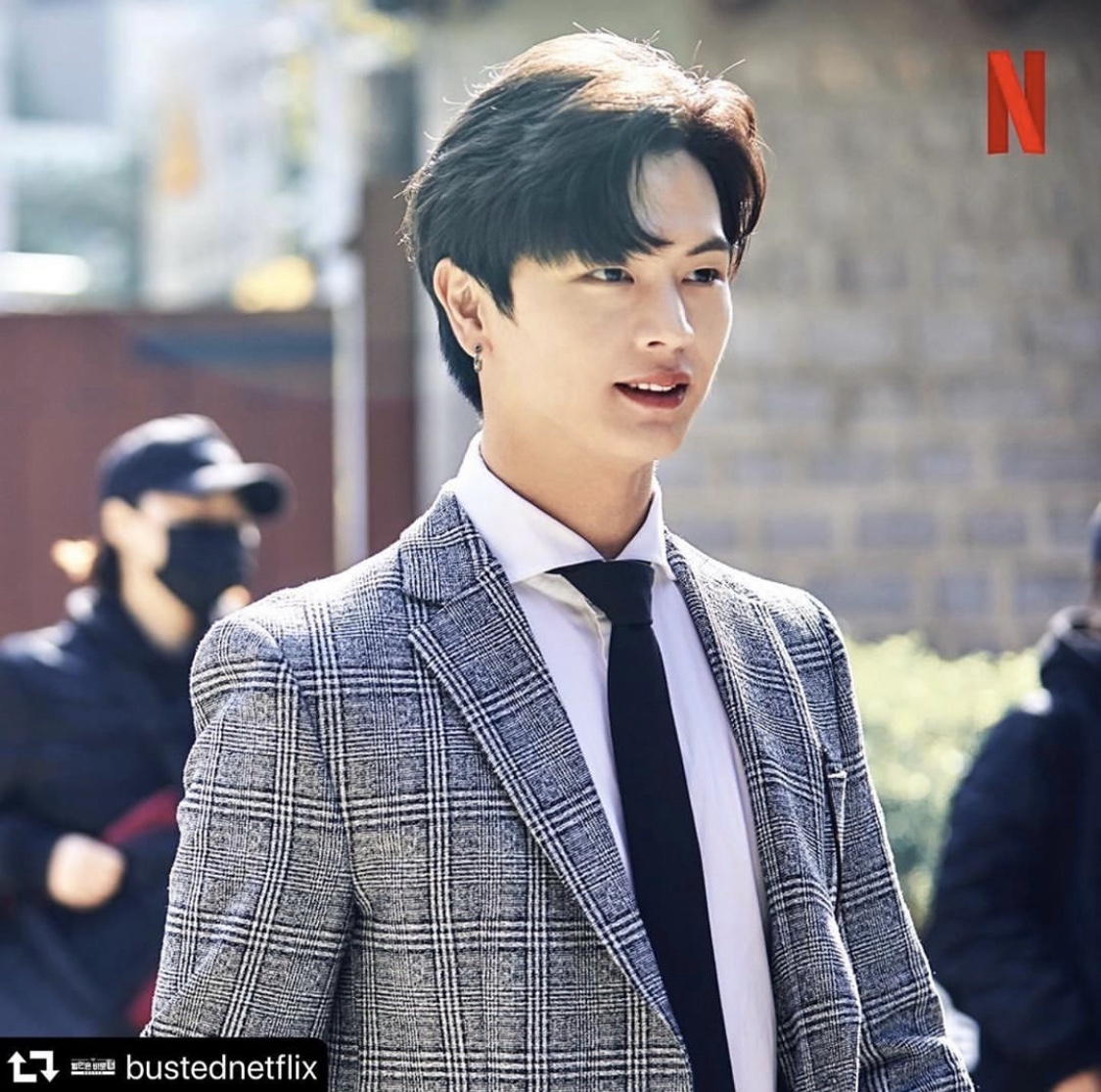 Yook Sungjae
Birth: 02.05.1995
Position: serve vocal
Profession: Idol, actor
Famous appearance work as an actor: Goblin
InstagramID: yook_can_do_it
https://www.youtube.com/watch?v=rDQrq4PofnA
Movie stage
https://www.youtube.com/watch?v=42A-rFdralM
연예가 중계 06:06~
https://www.youtube.com/watch?v=U4c0Un8SAYI
육성재 아는형님 민경훈 모창
https://www.youtube.com/watch?v=XLFUK5hEads
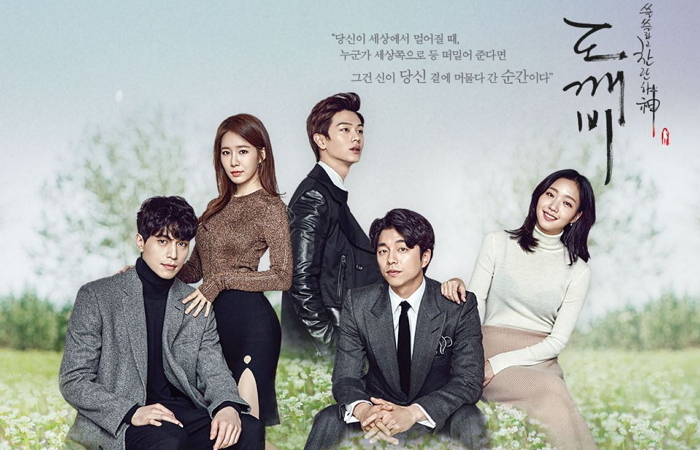 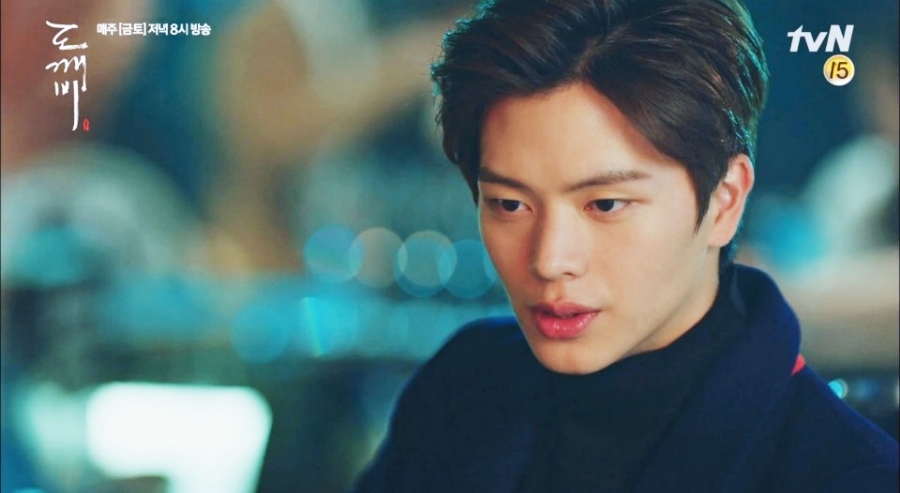 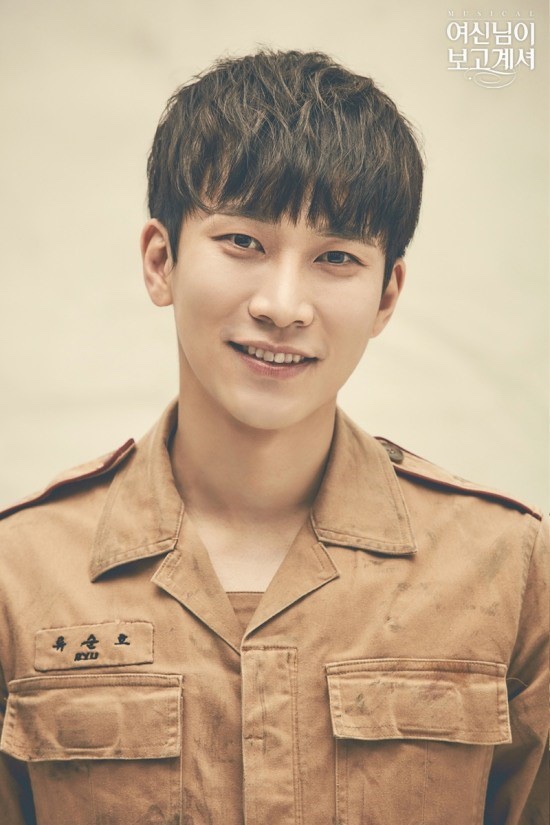 Seo Eungwang
Birth: 22.11.1990
Leader of BTOB
Position: Main Vocal
Nickname: Silverlight, Seoeunga
https://www.youtube.com/watch?v=nQzwi3wxOmw
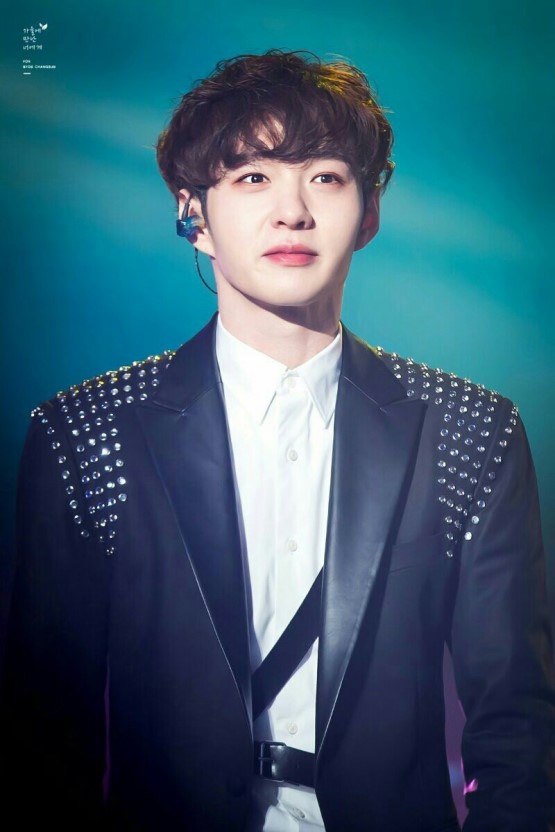 Lee Changsub
Birth: 26.02.1991
Position: Serve /Lead Vocal
배틀 트립
https://www.youtube.com/watch?v=v4eAs7mScNM
비투비 ask
https://www.youtube.com/watch?v=mKP-4YqI34c
예능
https://www.youtube.com/watch?v=nkyLuP7eiM4
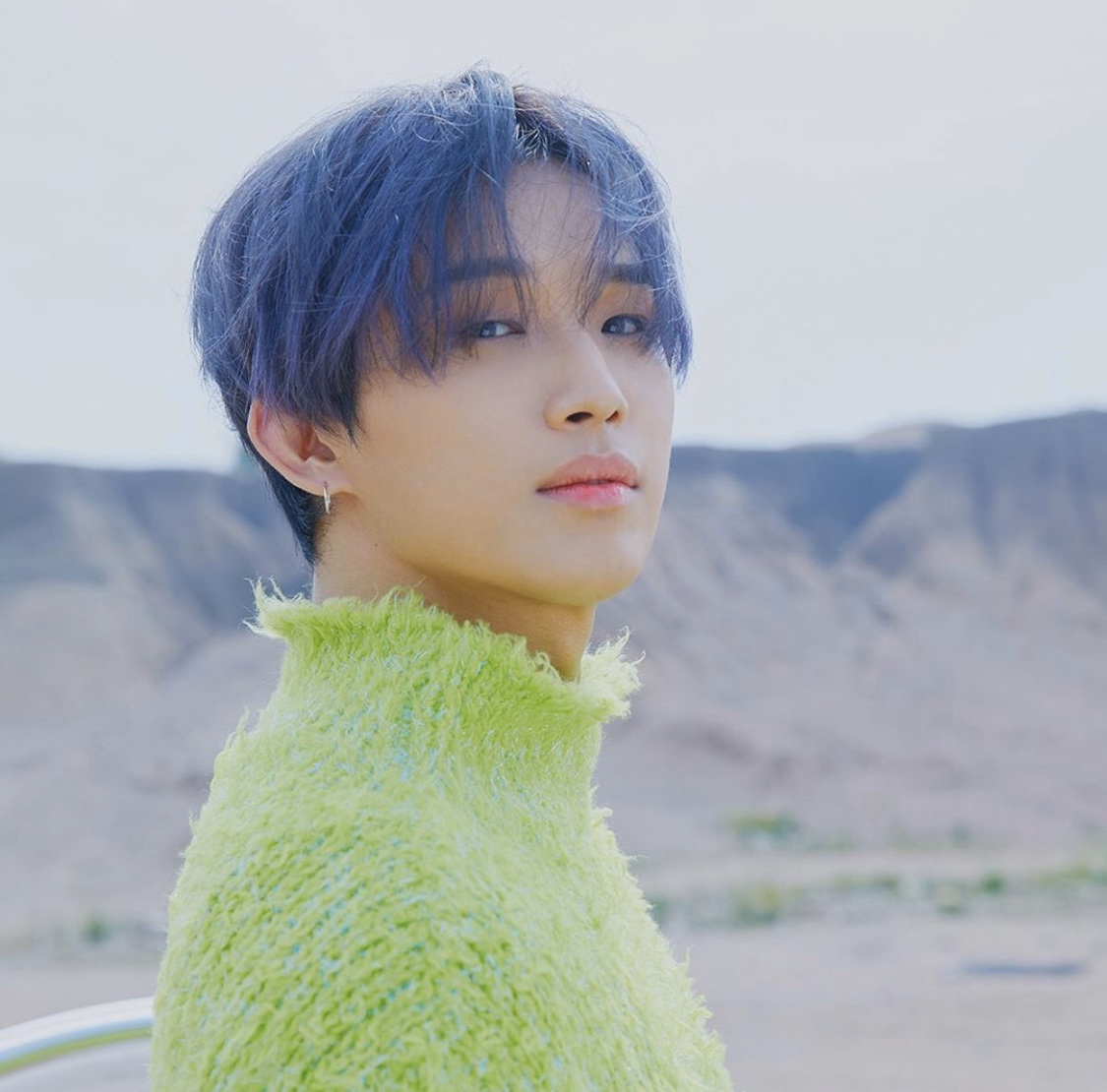 Lim Hyeonsik
Birth: 07.03.1992
Position: Serve/Lead vocal
https://www.youtube.com/watch?v=4oHmzNF42m8
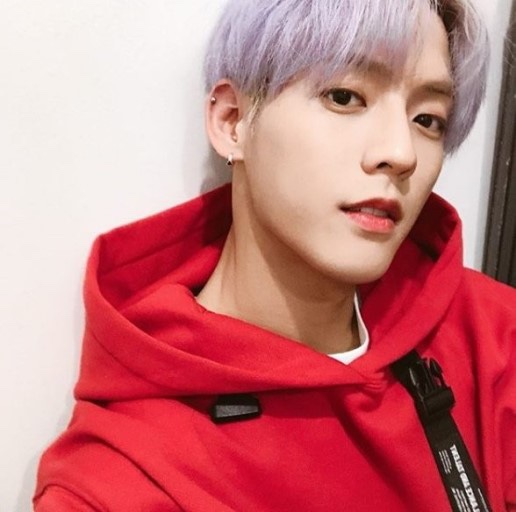 Lee Minhyuk
Birth: 29.11.1990
Position: Lead Rapper 
Nickname: Leesain bolt, redhyeong
https://www.youtube.com/watch?v=DbxMH2sy3U8
https://www.youtube.com/watch?v=BKBZEudZ9xk
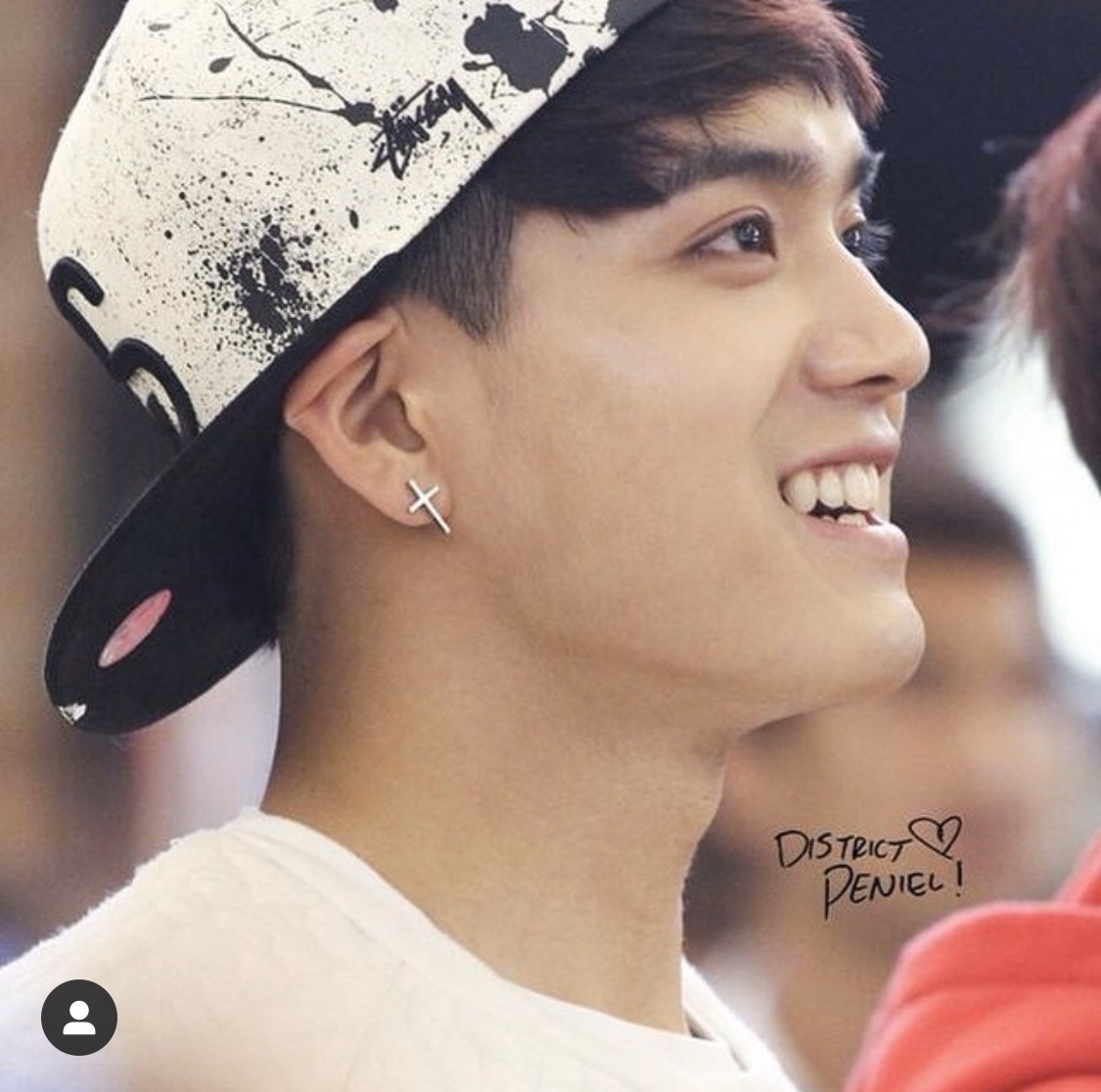 Peniel
Birth: 10.03.1993
Position:  Serve Rapper
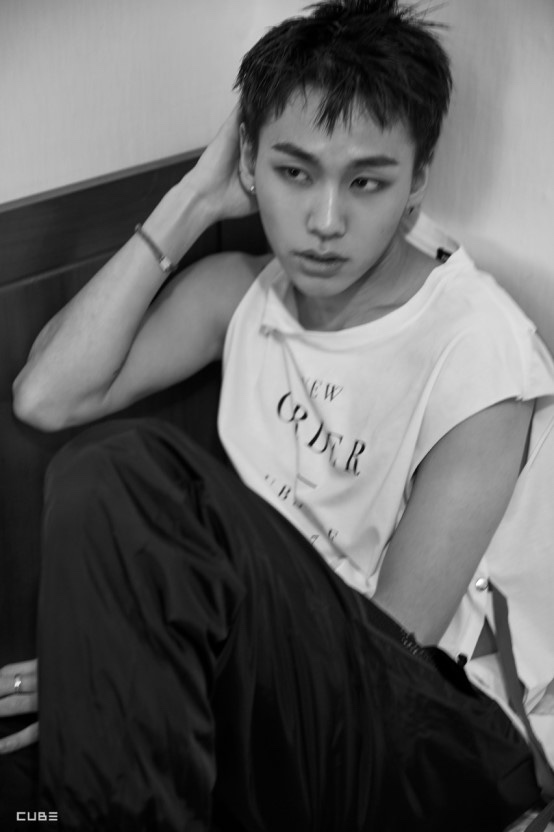 Jung Ilhoon
Birth: 04.10.1994
Position:  Main Rapper
https://www.youtube.com/watch?v=mF9cpV2ev0Q
Boy with luv
https://www.youtube.com/watch?v=OEnvXsyGZmU